DSA e besnella  scuola  secondaria di  secondo  grado
Istituto Remondini  - Bassano del Grappa
4 settembre 2015
PEER TEACHING CTSS
CENNI alla normativa di riferimento
Normativa generale e specifica , che prende avvio da documenti internazionali, per esempio la Conferenza di Salamanca sul principio dell’educazione inclusiva del 2009.
Normativa generale
La  legge  59/97,  che    prevede  “…  autonomia  didattica  finalizzata  al  diritto  di apprendere…

Il DPR 275/99, il famoso Regolamento dell’autonomia,  che (Art. 4)   prevede che “Le  istituzioni  scolastiche  …  riconoscono  e  valorizzano  le  diversità,  promuovono  le potenzialità  di  ciascuno  adottando  tutte  le  iniziative  utili  al  raggiungimento  del successo formativo.                  Le istituzioni scolastiche possono adottare tutte le forme  di  flessibilità  che  ritengono  opportune  e l’attivazione  di  percorsi didattici individualizzati, nel rispetto del principio generale dell’integrazione degli alunni…
Normativa generale
Legge n. 53/2003 e D.Lgs. 59/2004, il principio della PERSONALIZZAZIONE
pone  l’accento sulla centralità della PERSONA  che  apprende  anche  attraverso    percorsi  personalizzati    e  flessibili.  “Il principio  educativo  della  scuola  è  dato  dalla  centralità  del  soggetto  che  apprende, con  la  sua  individualità  e  con  la  rete  di  relazioni  che  lo  legano  alla  famiglia  e  ai diversi ambiti sociali, regionali ed etnici.
DPR 22/6/2009, n. 122 Regolamento  valutazione 
Art. 10 - Valutazione degli alunni con DSA -  “Per gli alunni con DSA adeguatamente certificate, la valutazione e   la   verifica   degli   apprendimenti,   comprese   quelle  effettuate   in   sede   d’esame conclusivo  dei  cicli,  devono  tener  conto  delle  specifiche  situazioni  soggettive  di  tali alunni; a tali fini, nello svolgimento dell’attività didattica e delle prove di esame, sono adottati gli strumenti compensativi e dispensativi ritenuti idonei. Nel diploma finale rilasciato  al  termine  degli  esami  non  viene  fatta  menzione  delle  modalità  di svolgimento e della differenziazione delle prove.” 

Anno corrente C.M. 51 del 2015
Normativa specifica
C. M. prot. n. 4099/A/4 del 5/10/2004  
Iniziative relative alla dislessia. Elenco misure dispensative   e   strumenti   compensativi.   Tra   gli   strumenti   compensativi   essenziali vengono  indicati:    tabella  dei  mesi,  tabella  dell’alfabeto  e  dei  vari  caratteri;  tavola pitagorica;   tabella   delle   misure,   tabella   delle   formule   geometriche;   calcolatrice, registratore,  computer  con  programmi  di  video-scrittura  con  correttore  ortografico  e sintesi vocale. Per gli strumenti dispensativi , valutando l’entità e il profilo della difficoltà, in  ogni  singolo caso,  si  ritiene  essenziale  tener conto  dei seguenti  punti:  dispensa  dalla lettura   ad   alta   voce,   scrittura   veloce   sotto   dettatura,   uso   del   vocabolario,   studio mnemonico   delle   tabelline;   dispensa,   ove   necessario,   dallo   studio   della   lingua straniera in forma scritta; programmazione di tempi più lunghi per prove scritte e per lo studio a casa. Organizzazione di interrogazioni programmate - Valutazione delle prove scritte e orali con modalità che tengano conto del contenuto e non della forma
Compaiono per la prima volta le definizioni misure dispensative e strumenti compensativi
Normativa specifica
C.M. prot. n. 26/A/4 del 5/1/2005  
Per  poter  usufruire  degli  interventi  di  compenso e/o  dispensa  è  sufficiente  la  DIAGNOSI SPECIALISTICA  di  DSA, rilasciata sia da uno specialista privato che da uno operante nel servizio pubblico;  tali  strumenti  vanno  applicati  in  tutte  le  fasi  del  percorso scolastico, compresa la valutazione finale.

 Note MIUR n.  4600  e 4674  del  10/05/2007  -  Alunni con  disturbi  di  apprendimento: 
  Si  suggerisce  alle sottocommissioni  di  esame  di  adottare,  nello  svolgimento  delle  prove  scritte  e  orali,  le misure   compensative   e   dispensative   impiegate   in   corso   d’anno   nel   limite   della compatibilità consentite alla particolare circostanza delle finalità dell’esame. 
Tali misure possono essere:
Prolungamento del tempo della prova
Valutazione della prova in base ai contenuti e non alla forma
Preferenza per una valutazione orale piuttosto che scritta
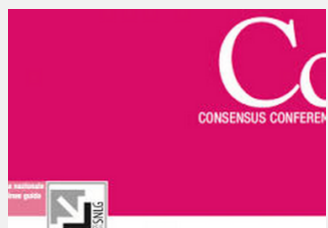 2007 anno della Consensus Conference
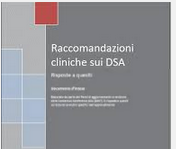 2011 – Raccomandazioni cliniche
Normativa specifica
Il 2009: anno delle norme sulla valutazione

Nota MIUR n. 5744 del 28 maggio 2009 Esami di Stato per gli 
studenti  affetti  da  disturbi  specifici  di  apprendimento:  indicazioni  operative  .  

In  sede  di esame  di  Stato  NON  vi  può  essere  DISPENSA  dalle  prove  scritte  di  L2;    è  necessario compensare le oggettive difficoltà dello studente mediante assegnazione di tempi adeguati per l’espletamento delle prove e procedere in valutazioni più attente ai contenuti che alla forma. Le prove scritte di lingua non italiana , ivi comprese anche quelle di latino e di greco,  determinano  obiettive  difficoltà  nei  soggetti  con  DSA  e  vanno  attentamente considerate  e  valutate  per  la  loro  particolare  fattispecie  con  riferimento  al condizioni  dei  soggetti  coinvolti.  …  In  tutti  i  casi  in  cui  le  prove  scritte  interessino lingue diverse da quella materna e non si possono dispensare gli studenti dalla loro effettuazione,  gli  insegnanti  vorranno  riservare  maggiore  considerazione  per  le  corrispondenti prove orali come misura compensativa dovuta.
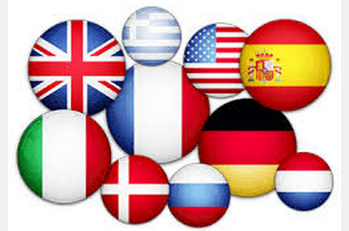 Normativa specifica
Nota  MIUR  n.  5744  del  28  maggio  2009  -  Esami  di  Stato  per  gli  studenti  affetti  da disturbi specifici di apprendimento. 

In sede di scrutinio finale, i Consigli  di  classe  valutano con  particolare  attenzione  le  situazioni  degli  alunni  con  DSA  verificando  che  in  corso d’anno    siano  state  applicate  le  indicazioni  inserite  nelle  note  e  siano  stati  predisposti percorsi  personalizzati  con  le  indicazioni  di  compenso  e  dispensa, considerando  in  ogni caso se le carenze presenti in questi allievi siano o meno da imputarsi ad un disturbo di apprendimento.
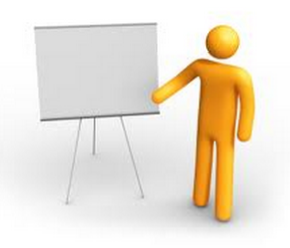 PDP
L.170  dell’8/10/2010 “ Nuove norme in materia di disturbi specifici dell’apprendimento in ambito scolastico”
Nella legge avviene un riconoscimento ed una definizione di dislessia, disgrafia, disortografia e discalculia; vengono stabiliti alcuni generali diritti. Gli studenti con diagnosi DSA hanno diritto a fruire di appositi provvedimenti dispensativi e compensativi di flessibilità didattica nel corso dei cicli di istruzione e formazione e negli studi universitari. E’ indicato l’uso di una didattica individualizzata e personalizzata, con forme efficaci e flessibili di lavoro scolastico che tengano conto delle caratteristiche peculiari dei soggetti.

D.M. n.5669 del 12 luglio 2011 “ Decreto attuativo e Linee Guida”
Definisce le misure educative e di supporto utili a sostenere il corretto processo di insegnamento e apprendimento degli studenti con DSA, le modalità di individuazione , il corretto approccio alla problematica della lingua straniera e sancisce il diritto ad interventi individualizzati e personalizzati.
Applicazioni della Legge 170
Decreto Ministeriale del 17 aprile 2013 recante “Linee guida per la predisposizione dei protocolli regionali per le attività di individuazione precoce dei casi sospetti di DSA” 
Stabilisce che “Entro sei mesi dall’entrata in vigore del presente decreto, le Regioni stipulano i protocolli regionali con gli Uffici Scolastici Regionali per lo svolgimento delle attività di individuazione precoce dei casi sospetti di DSA…»
Per la Regione Veneto 
Delibera  2723 del 24 dicembre 2012 – Diagnosi
Protocollo del  10 febbraio 2014 – Rilevazione precoce
Bisogni educativi speciali
Direttiva ministeriale 27 dicembre 2012
CM 6 marzo 2013
Nota Miur 1551 27 giugno 2013
Nota Miur 2563 22 novembre 2013
BES
Per “disturbi evolutivi specifici” intendiamo, oltre i disturbi specifici dell’apprendimento, anche i deficit del linguaggio, delle abilità non verbali, della coordinazione motoria, ricomprendendo anche quelli dell’attenzione e dell’iperattività, mentre il funzionamento intellettivo limite può essere considerato un caso di confine fra la disabilità e il disturbo specifico.
Vi sono comprese tre grandi sotto-categorie:

quella della disabilità
 
quella dei disturbi evolutivi specifici 

e quella dello svantaggio socioeconomico,
linguistico, culturale. 

PER UN TOTALE DEL 13%DELLA POPOLAZIONE SCOLASTICA
PDP: Piano Didattico Personalizzato
Dalle considerazioni sopra esposte si evidenzia, in particolare, la necessità di elaborare un percorso individualizzato e personalizzato per alunni e studenti con bisogni educativi speciali,anche attraverso la redazione di un









individuale o anche riferito a tutti i bambini della classe con BES, ma articolato, che serva come strumento di lavoro in itinere per gli insegnanti ed abbia la funzione di documentare alle famiglie le strategie di intervento programmate.
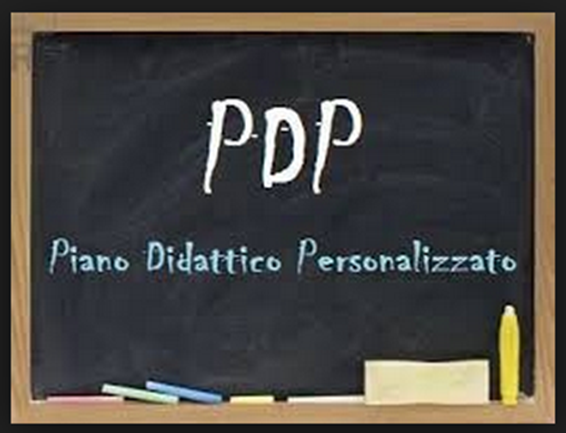 Classificazionedei dsa
Definizione e caratteristiche di apprendimento
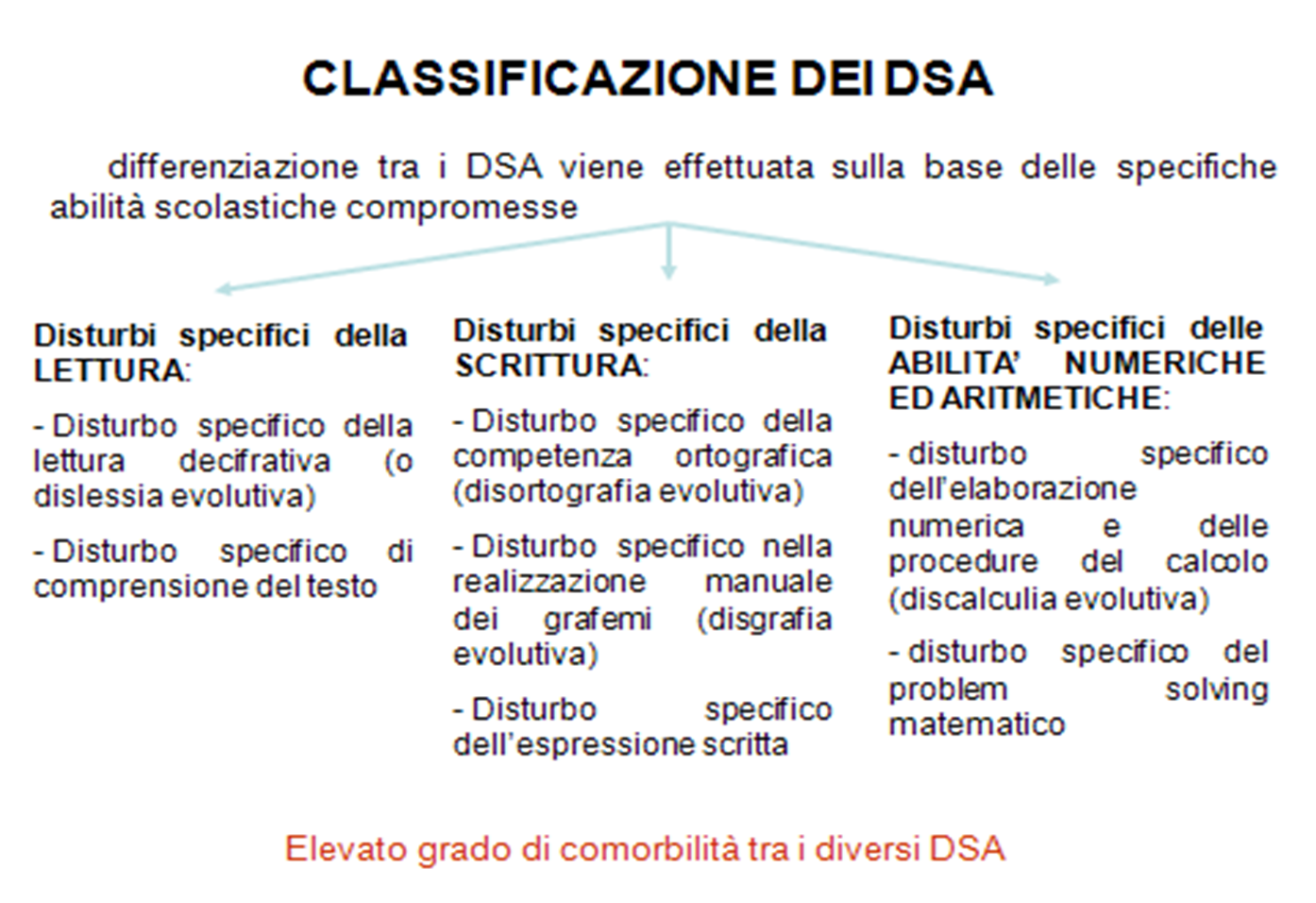 I CODICI NELLE DIAGNOSI
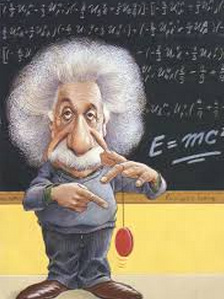 RAPPORTO REGIONALE 2015
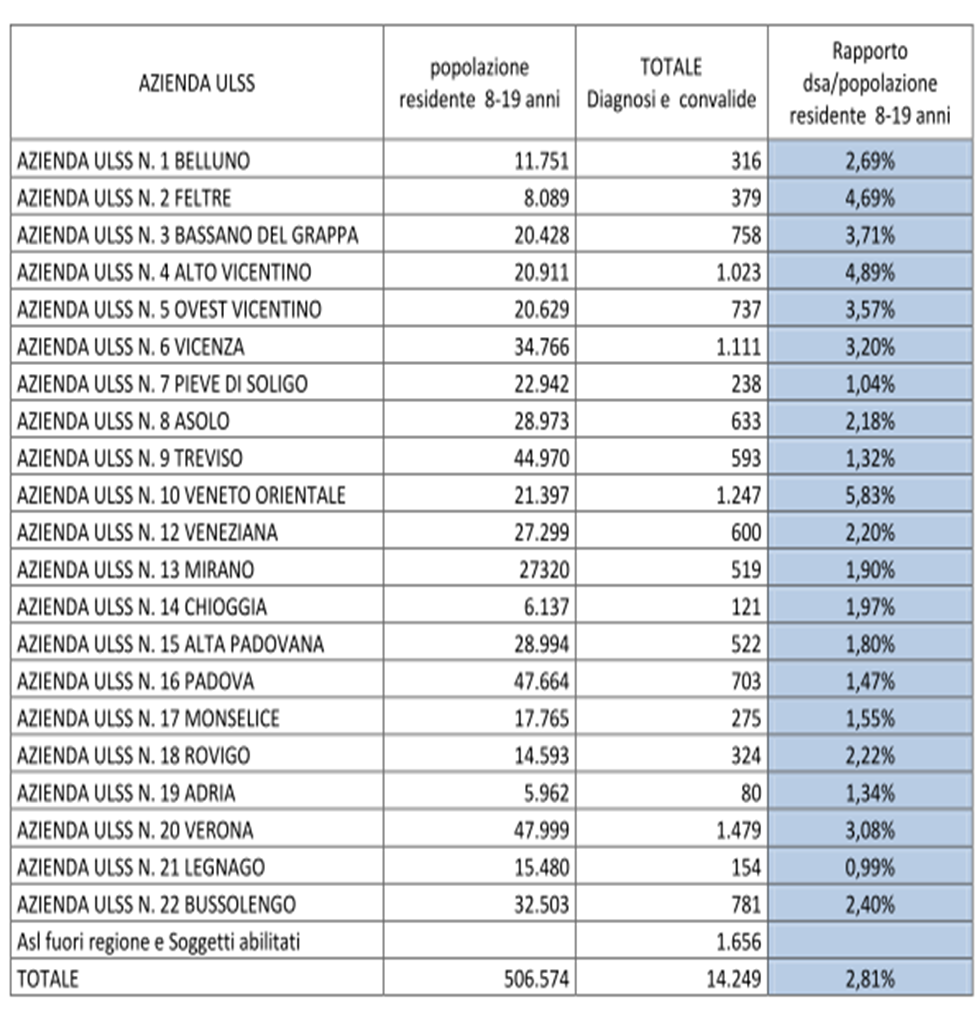 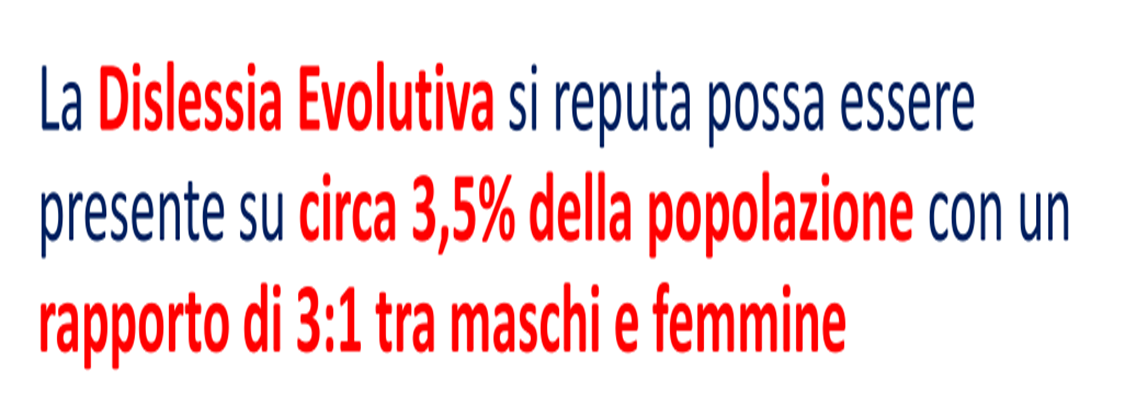 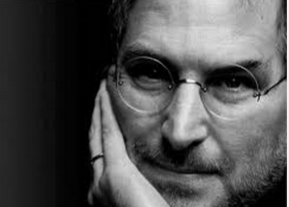 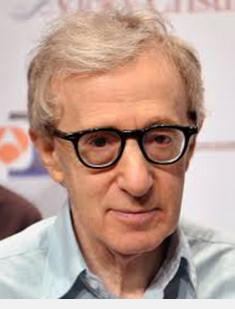 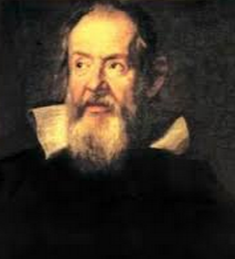 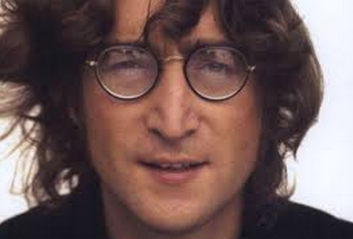 PARAMETRI DIAGNOSTICI
VELOCITA’ 
(sillabe al secondo)
CORRETTEZZA
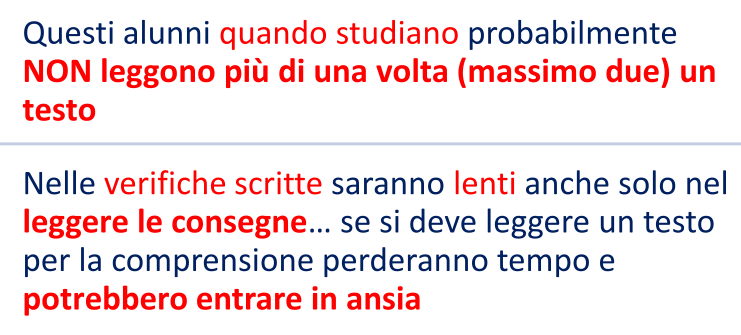 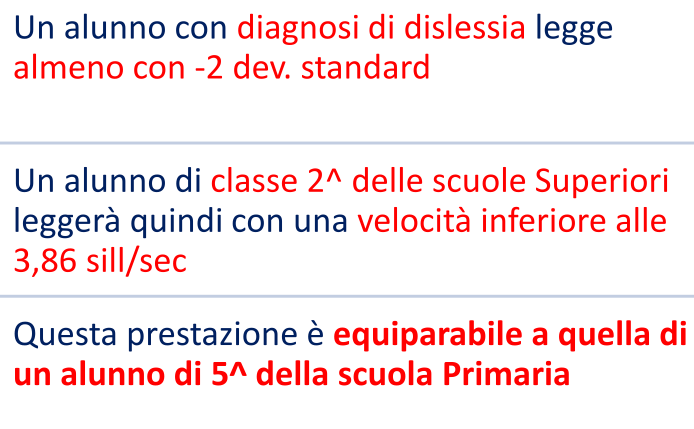 VELOCITA’ DI LETTURA
CRESCE PER 0,5 SILLABE AL SECONDO OGNI ANNO FINO ALLA TERZA SUPERIORE CIRCA
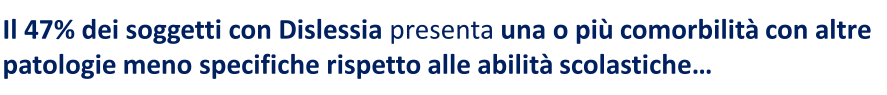 COMORBILITA’
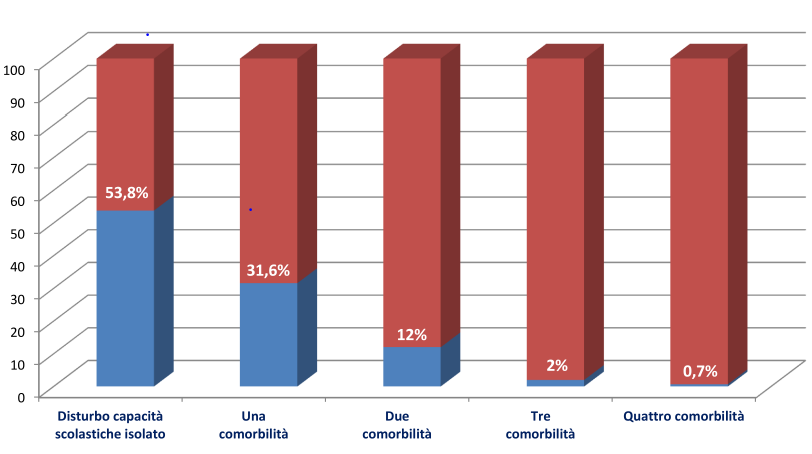 COESISTENZA DI DUE O PIU’ PROBLEMATICHE DIAGNOSTICATE
QUALI  DISTURBI  ASSOCIATI?
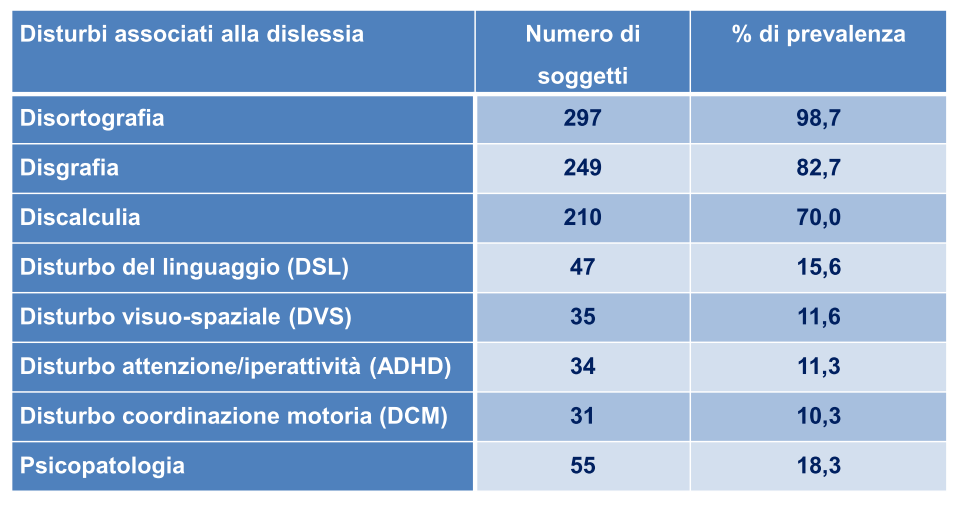 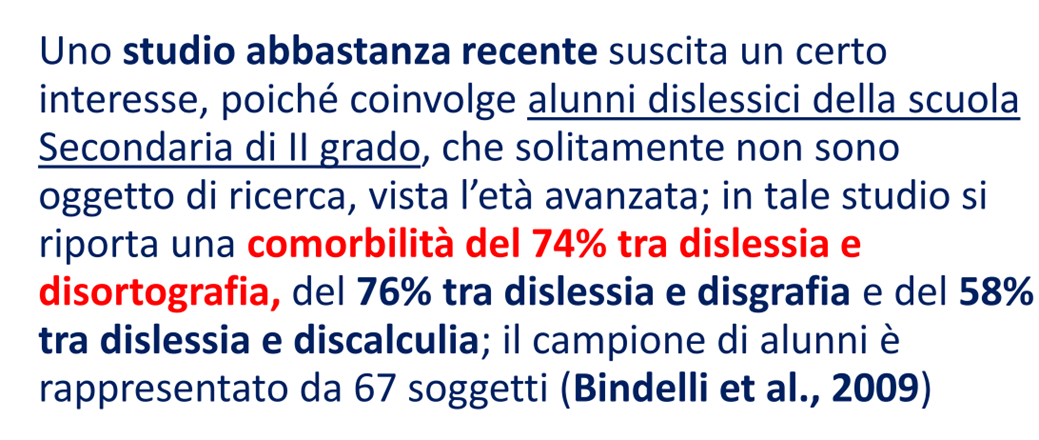 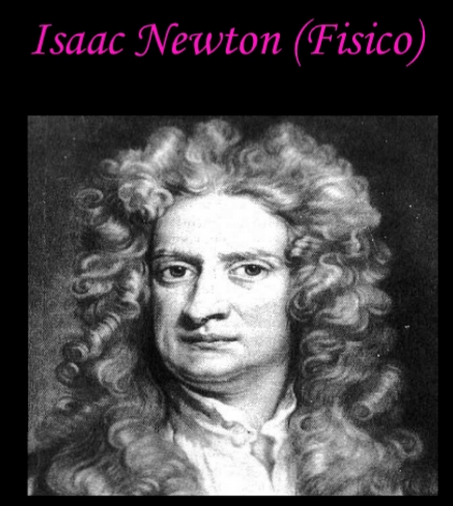 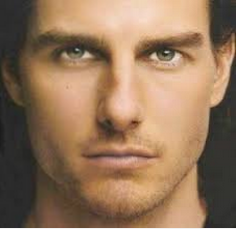 DISORTOGRAFIA
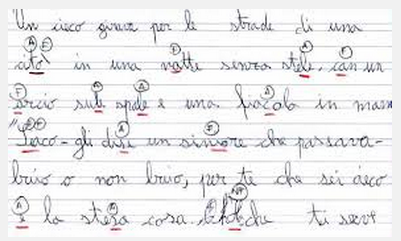 L’IMPORTANZA DEL LESSICO
LO SO 
MA 
NON LO SO SPIEGARE
DISCALCULIA
DISTURBO geneticamente determinato che impedisce di calcolare con fluidità e correttezza.
Deficit nella strutturazione cognitiva delle componenti di cognizione numerica (cecità ai numeri: subitizing, meccanismi di quantificazione, comparazione, seriazione, strategie di calcolo amente)

Deficit di tipo visuo – spaziale

- Deficit nell’acquisizione delle procedure (lettura, scrittura, incolonnamento dei numeri) e/o negli algoritmi del calcolo (recupero dei fatti numerici e algoritmi del calcolo scritto).
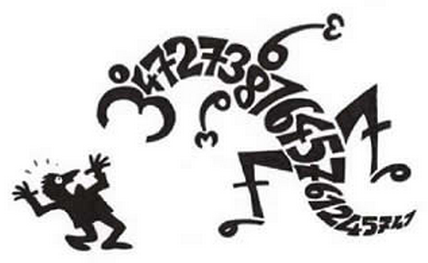 CONSEGUENZE
MISURE COMPENSATIVE E DISPENSATIVE
Nelle Linee Guida viene dato grande valore alla didattica per la promozione del successo scolastico di tutti gli alunni.
Per DIDATTICA INDIVIDUALIZZATA  si intende il recupero individuale su obiettivi comuni alla classe:
Obiettivi minimi in alcune materie
Attività di recupero ( specialmente lo sportello)
Attività mirate allo sviluppo di competenze e strategie compensative
Attività sul metodo di studio
DISPENSARE
Non esiste la misura standard: vista l’importanza della scelta di dispensare, devono essere attentamente osservati e valutati gli ambiti nei quali si può applicare, anche temporaneamente la dispensa; il parametro fondamentale è la fatica: vi sono compiti che per le caratteristiche del singolo richiedono dispendio di energia e tempo. Con la stessa attenzione vanno valutati però i punti di forza dell’alunno, per raggiungere gli obiettivi comuni alla classe.
Principali  misure dispensative
Dispensa dalla lettura di consegne scritte complesse
Dispensa dal prendere appunti o scrivere sotto dettatura
Dispensa dal copiare alla lavagna
Dispensa dallo studio mnemonico
Dispensa dallo studio della lingua straniera in forma scritta
Dispensa dalla consultazione di dizionari cartacei
Dispensa dai tempi standard
Dispensa da un eccessivo carico di compiti
Dispensa dall’effettuazione di più compiti
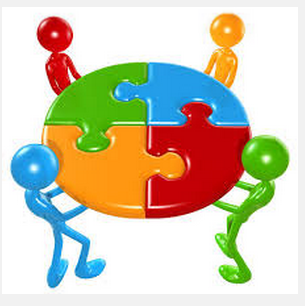 La DIDATTICA per compensare
Semplificare delle consegne scritte
Presentare ragionata della quantità di lavoro
Evidenziare le informazioni essenziali il lessico specifico delle discipline
Fornire organizzatori grafici del materiale
Fornire istruzioni e reiterare lo schema
Mantenere un ritmo regolare di spiegazione e ripasso
Fornire lo schema della lezione, dell’argomento ecc.
Incoraggiare l’uso di calendari, agende, scalette
Incoraggiare il lavoro di gruppo, la condivisione degli appunti, il clima collaborativo tra pari
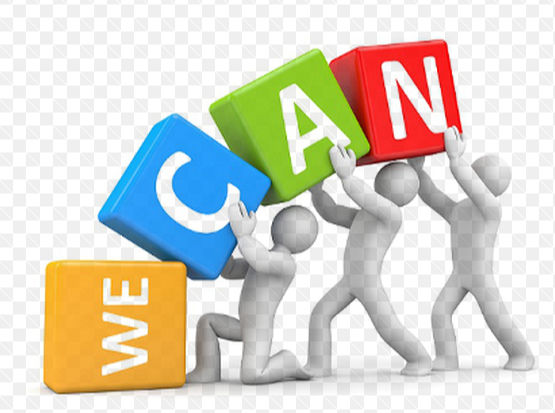 COMPENSARE
Scomporre i macro obiettivi in sotto – obiettivi
Puntare al “saper fare”: didattica laboratoriale
Ampliare l’utilizzo di una pluralità di linguaggi, sfruttando maggiormente il canale visuo – spaziale
Anticipare l’argomento con mappe o schemi
Sfruttare gli indici paratestuali: titoli, note, grafici, tabelle, immagini supportano un’area generalmente deficitaria nei DSA, cioè la memoria a breve termine
Analisi costruttiva degli errori ( oltre a favorire il tranfert di contenuti o strategie, parlarne con docenti e gruppo dei pari , rende l’errore più accettabile, una molla per andare oltre)
Per il dislessico lo strumento di compensazione migliore in assoluto è un adeguato metodo di studio					(C. Cornoldi)
MISURE  E  TECNOLOGIE COMPENSATIVE
Da tempo lo strumento informatico è riconosciuto come alleato essenziale per consentire ai ragazzi con DSA un apprendimento efficace; questo approccio attivo e consapevole prevede l’adozione di strategie e stili di apprendimento utili a supportare le abilità di comprensione, memoria e reperimento lessicale, di rielaborazione scritta e orale dei contenuti.
Gli strumenti:

pc fisso o portatile
software di sintesi vocale italiana e straniera
programmi per videoscrittura con correttore ortografico
software per mappe e schemi
testi digitali
dizionari elettronici
servizi on line
lettori mp3
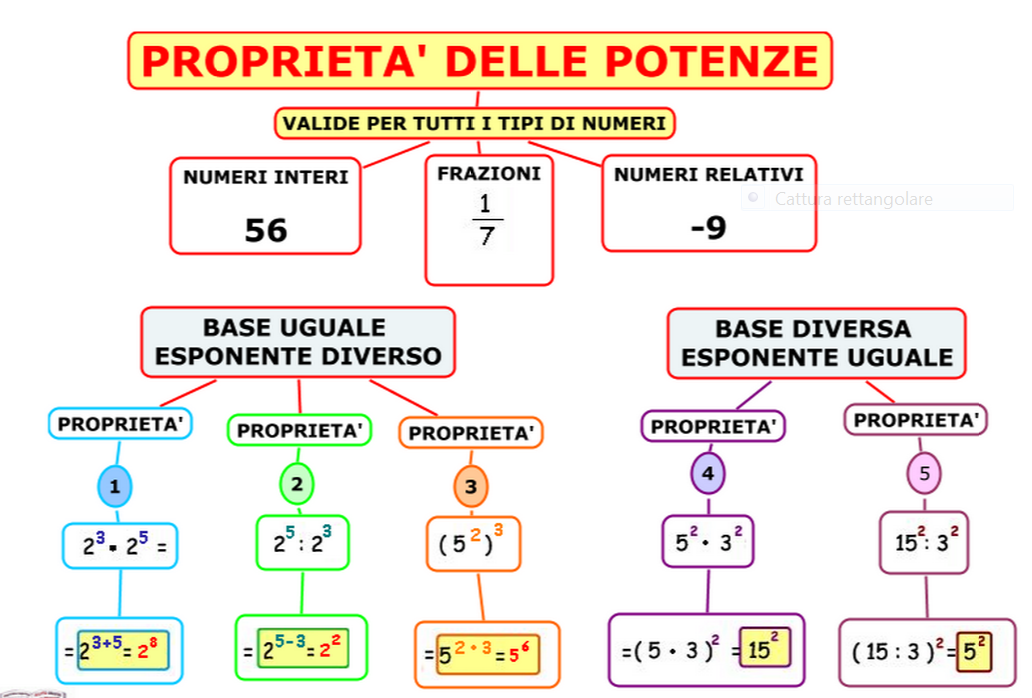 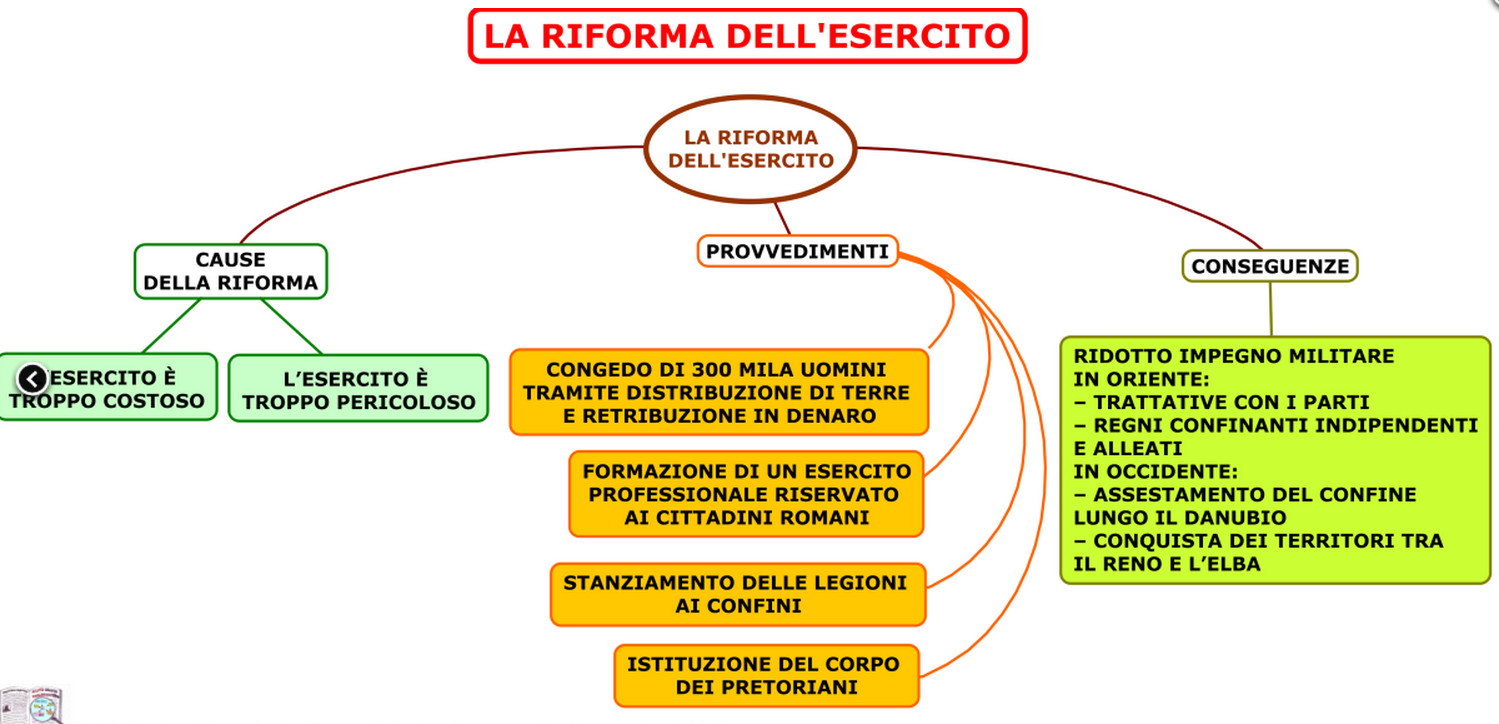 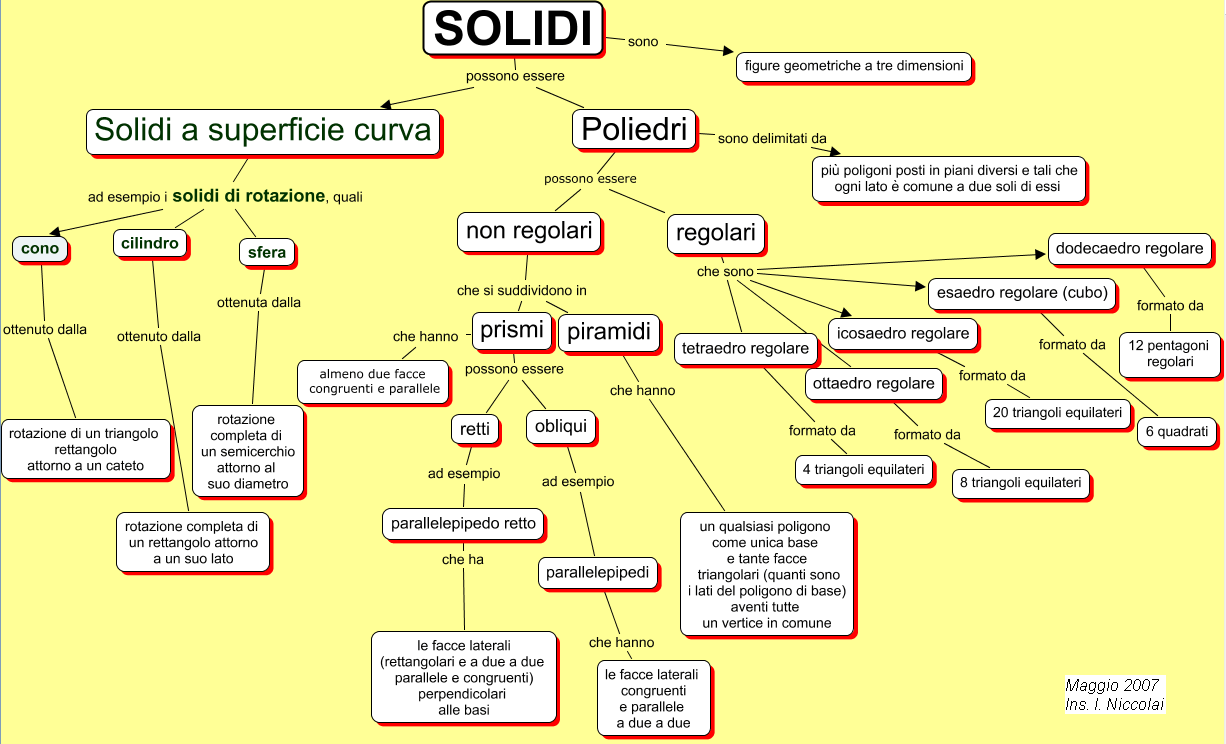 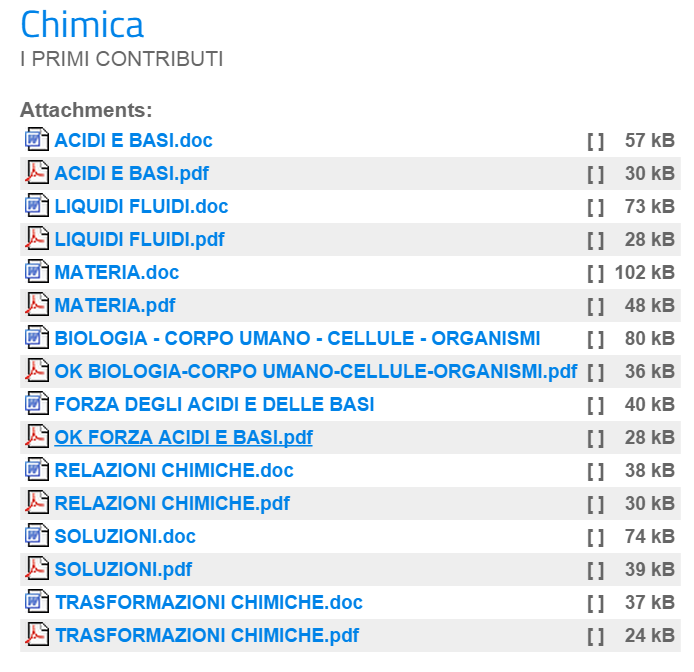 http://www.studioinmappa.it/le-mappe/seconfdaria-di-secondo-grado.html
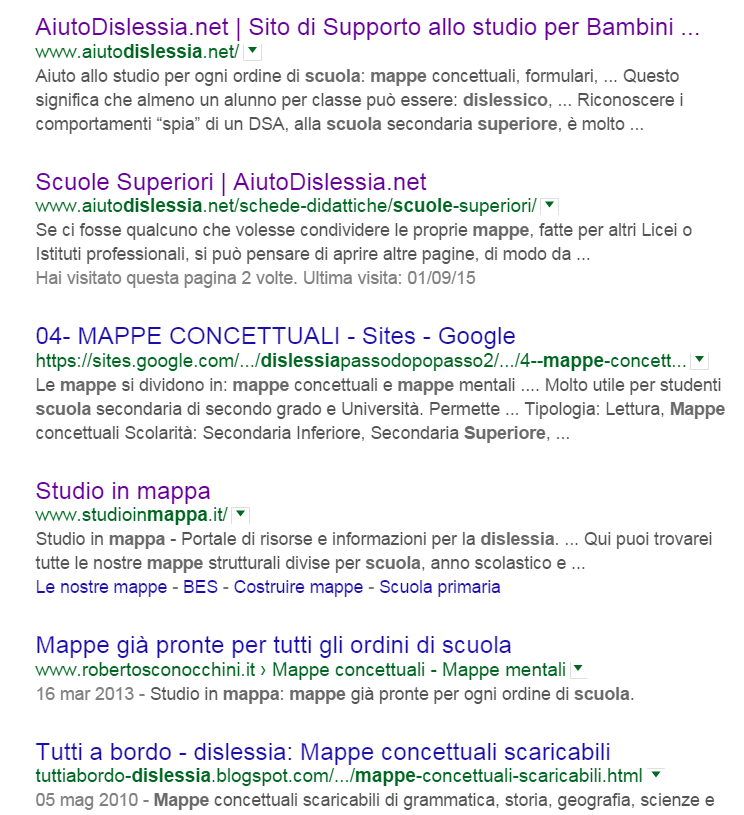 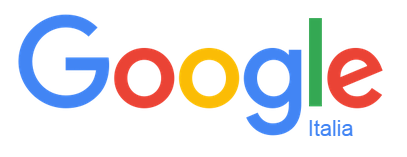 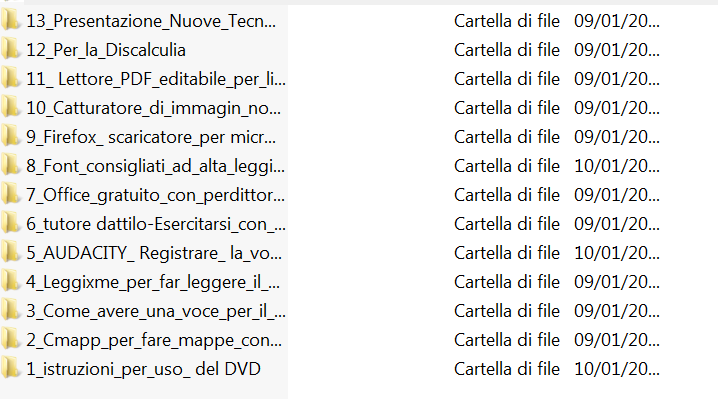 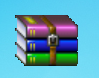 KIT PC
SITOGRAFIA
http://www.dietrolalavagna.it/moduli/siti_utili_dislessia.pdf
http://dislessia-passodopopasso.blogspot.com/2011/02/elenco-link-utili-siti-didattici.html
http://www.dislessia.org/forum/viewtopic.php?f=3&t=8828
http://sites.google.com/site/dislessiapassodopopasso2/storia/siti
http://www.liberliber.it/
http://www.libroparlatolions.it/index.php
http://www.libroparlato.org/
http://www.comune.venezia.it/letturagevolata%20
http://www.istruzione.it/web/istruzione/dsa
http://www.annoscolastico.it/
http://globalgeografia.com/
http://www.sapere.it/
http://librodiscuola.altervista.org/index.html
http://tuttiabordo-dislessia.blogspot.com/
http://vbscuola.it/%20
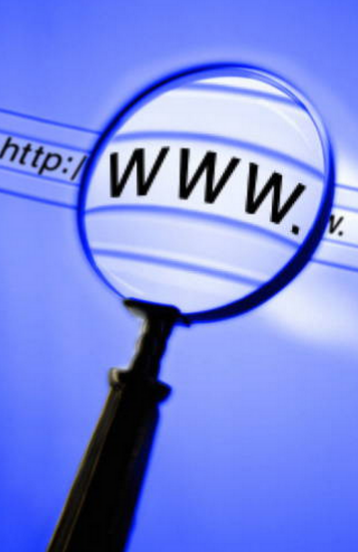 Compensare all’Università
Privilegiare la forma orale
Riduzione quantitativa e non qualitativa
Valutazione dei contenuti piuttosto che della forma
Tempo in più (fino al 30%)
                   Servizi di 
                   accoglienza e 
                   tutoraggio
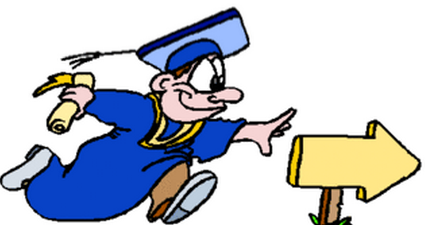 Compensare ogni giorno
Interrogazioni programmate

Integrazione dello scritto con l’orale

CORREZIONE DELL’ERRORE ( vedi questione delle copie del compito…)

Indicazione esplicita (per es. nel compito stesso con la valutazione) della misura utilizzata (verifica scalare, obiettivi minimi, più tempo, 15%-20% in meno sulla quantità…)
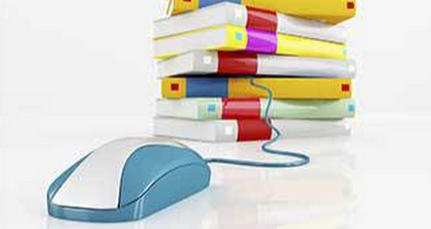 COMPENSAZIONE PSICOLOGICA
NEL RAGAZZO:
Come reazione al continuo senso di frustrazione per le difficoltà strumentali incontrate e per il clima di incomprensione dell’ambiente circostante (insegnanti, genitori), il ragazzo con DSA può manifestare una varietà di reazioni di disagio e/o disfunzionali:
rifiuto attivo di svolgere le attività scolastiche
tendenza ad assumere ruoli aggressivi all’interno della classe
comparsa di disturbi somatici (vomito, mal di testa)
 tendenza a scomparire nel gruppo dei compagni
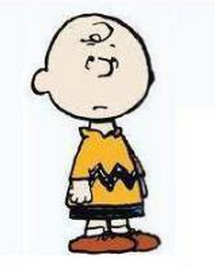 COMPENSAZIONE PSICOLOGICA
NELL’ADULTO:
Deficit persistenti  nella memoria verbale a breve termine, nella consapevolezza fonologica e nel conteggio all’indietro; calo del QI .
Gestione dello stigma, influenze sullo sviluppo dell’identità, dell’autostima, calo della motivazione; stile attributivo esternalizzato; impotenza appresa; autosabotaggio; atteggiamenti di evitamento e di fuga; ansia; atteggiamenti oppositivi provocatori.
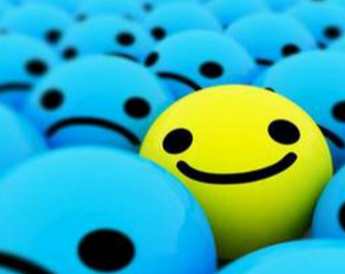 Sentenze del tar
Ricognizione on line
A favore della scuola
SENTENZA N.329 DEL 13/10/’11  - Tar dell’Umbria

L’Amministrazione scolastica risponde ALLEGANDO I VERBALI DEL CONSIGLI DI CLASSE, 
•dimostrando che sono state attuate prove differenziate per TUTTE le materie; 
•che nella valutazione si sono applicate tutte le misure previste dal PDP;
•che le difficoltà di apprendimento e le carenze erano state segnalate e verbalizzate nel corso dei Consigli di Classe, durante la consegna dei pagellini interquadrimestrali e attraverso lettera PROTOCOLLATA ai genitori nonché ripetuti colloqui verbali REGOLARMENTE REGISTRATI.
A favore della scuola
SENTENZA N. 101 DEL 16-01-2009 - Tar Lombardia 
Spunti anche per i DSA:  La valutazione dell’alunno da parte del Consiglio di classe è ampiamente discrezionale, ed è riferibile alla media aritmetica dei voti, alla personalità dell’alunno ed alla sua capacità di affrontare gli anni successivi – L’attività di recupero può essere effettuata attraverso lo “sportello”. In sede di scrutinio finale, la valutazione del rendimento degli alunni da parte del Consiglio di Classe assume carattere di ampia discrezionalità, sindacabile entro i limiti del difetto di motivazione, di istruttoria e di illogicità manifesta. In tale sede l’attribuzione finale del voto all’alunno è il risultato di una complessiva valutazione riferita non solo alla semplice media aritmetica dei voti, ma anche alla personalità dell’alunno ed alla sua complessiva capacità di affrontare gli anni scolastici successivi a quello appena frequentato. Il cosiddetto “sportello” costituisce attività di recupero cui possono accedere su base volontaria gli studenti in difficoltà, che non possono tuttavia dolersi qualora non si siano avvalsi di tale opportunità.
A favore della famiglia
Sentenze 2014/2015
Gravi inadeguatezze nel PDP ( non è stato fatto per il primo quadrimestre, non ha le firme, non ha le date, non è dettagliato nell’esplicitare le modalità di valutazione);
«difetto di motivazione» nel verbale di sospensione o bocciatura;
PDP generico e non personalizzato;
Mancata comunicazione della situazione di gravità
GRAZIE!
Lucilla Zordanazzo